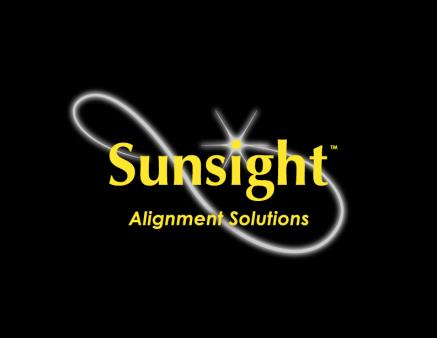 Microwave Path Alignment Tool Overview
Microwave Path Alignment Kit
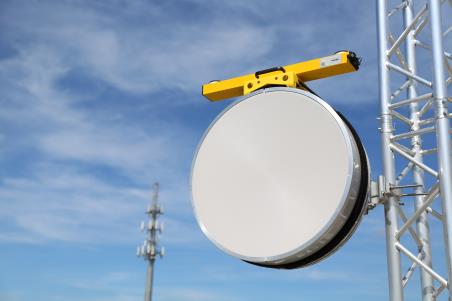 Overview

 Microwave Path Alignment Kit 
Latest Product Line
Features and Functions
Mounting
Operation
Target and Report

 Models for Microwave:
1015 (AAT-15)
1008 (AAT-08)
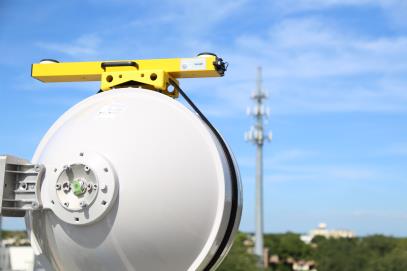 2
Microwave Path Kit Product Line
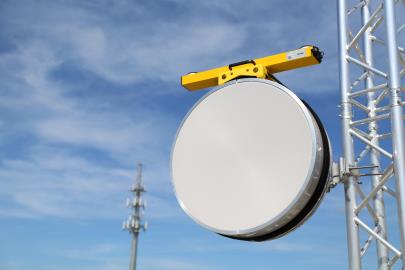 Models:
P/N 1015: 0.15° rms
P/N 1008: 0.08° rms
Features:
GPS and GLONASS
Best Accuracy
81% smaller in volume
55% lighter in weight
Weather and Shock Resistant
Durable Aluminum Housing
3 yr Manu. Warranty
No Moving Parts
RF Shielding
Multi-level Multipath filtering
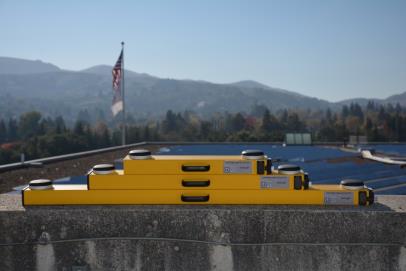 3
MW Pathing Kit Basic Operations
Tech can use Link alignment data and program the AAT before arrival at tower 
AAT should be turned on to let it locate its “pair”
At the tower, Tech starts up the AAT and lets it get azimuth on the ground  BEFORE climbing
Tilt/Roll can be checked and calibrated in field if necessary (before climbing)
AAT is powered off and Tech climbs, set mount, insert AAT and power up, connect to Tablet
4
MW Pathing Operation Cont…
Choose mount position and attach mount to dish antenna 
Power on AAT and get azimuth before placing AAT into mount
Allow AAT to find its “pair”
Once units link, position data shared through Tablets 
Target values calculated and provided for alignment with ‘other’ side
Move Dish to Target values-lock down.  
Capture  final data to Path Alignment report
Manual entry possible for extremely remote areas
5
Alignment Tool Specifications
Power: Rechargeable LiFePO4 batteries
Operation time: 8-9 Hrs, (Charge: 1.5 hrs) 
Dimensions: 22.7"x3.8"x1.7“
Weight: 4.5 lbs,  
Water Resistant
Shock Resistant
Dust Resistant
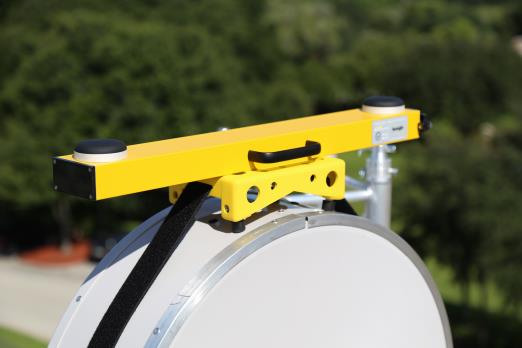 6
Package Contents
The AAT product package contains the following items:

2- AAT (Tool)
2 AAT Hard Cases
2 Drum Mounts
2 Side Mounts 
2 Ruggedized WiFi Tablets
Warranty Card (3yr)
Battery Charger
Laser Rangefinder-Height (Optional)
7
Microwave Target-on Tablet
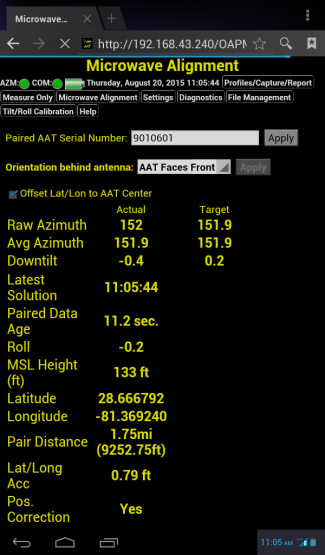 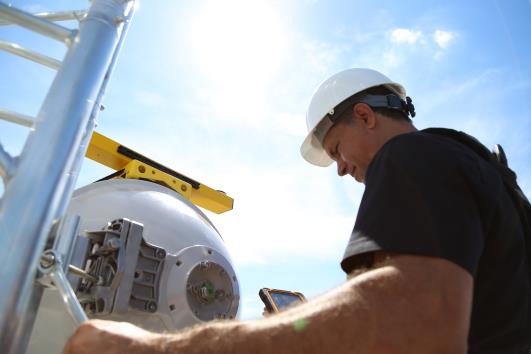 8
Microwave Path Alignment Report
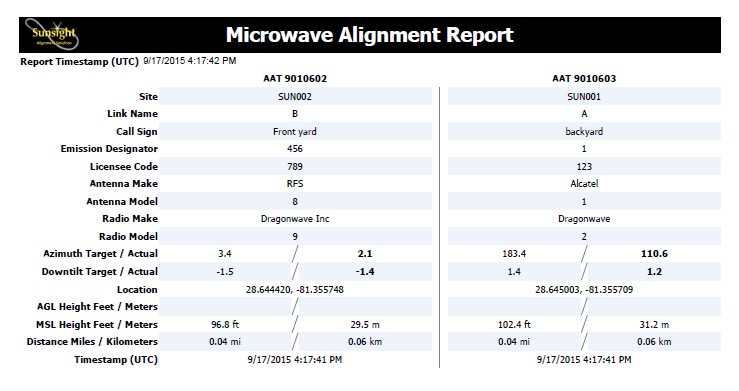 9
Microwave Path Link example
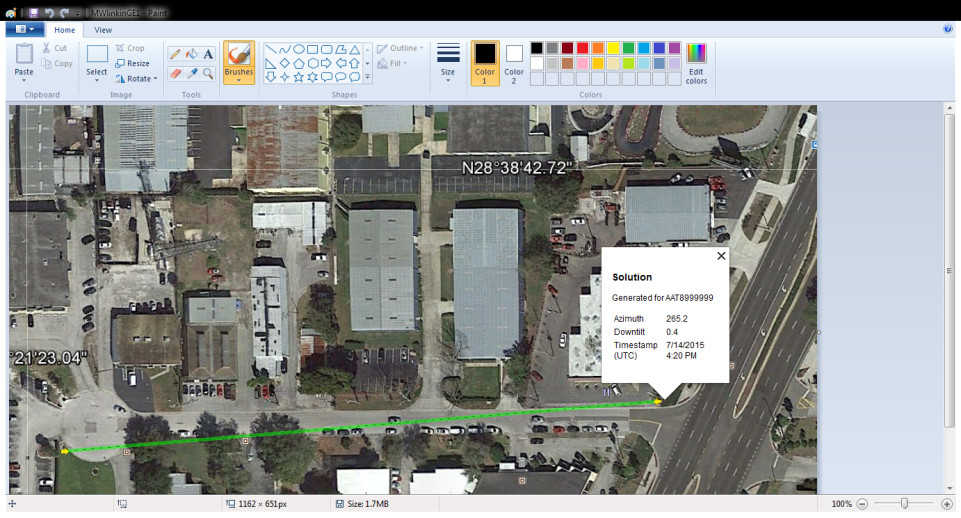 10
Sunsight Advantage (GPS vs GPS and GLONASS)	Latest Technology -Twice the Satellites now available
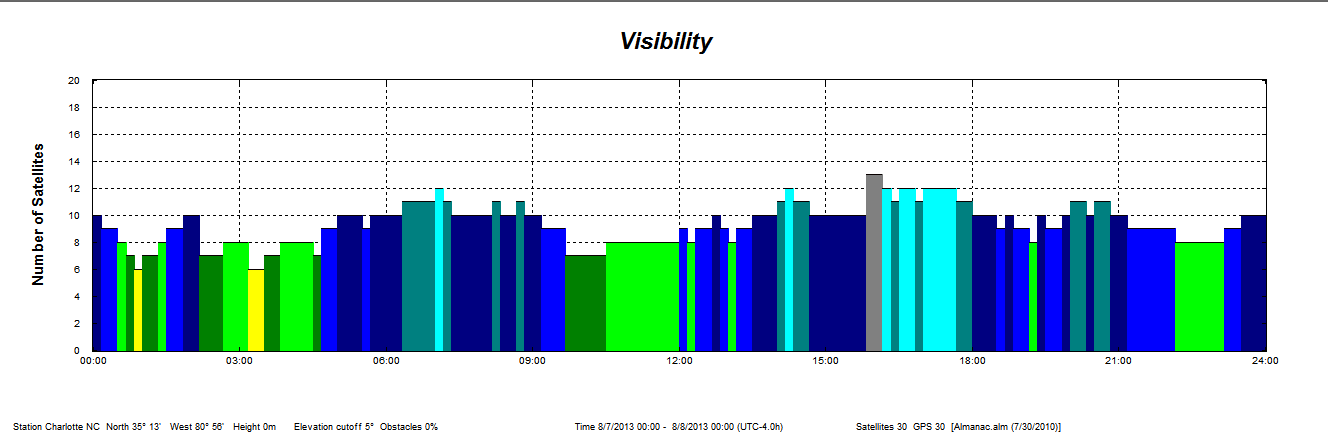 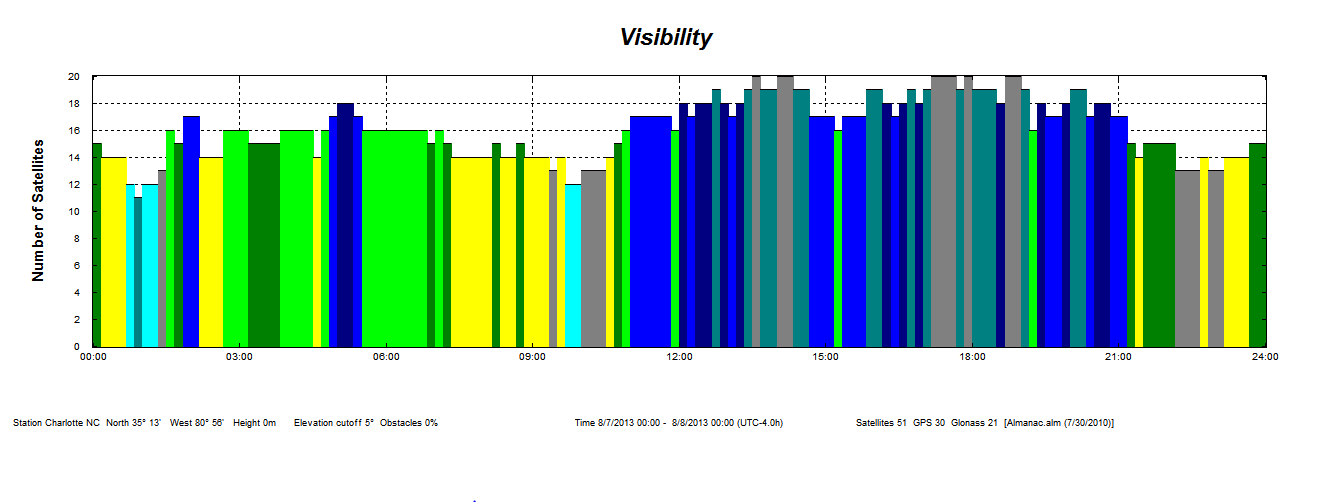 11